Россия 1914-1916 гг.
Накануне войны
Обстановка в стране: «министерская чехарда»:



И.Л.Горемыкин   Б.В.Штюрмер     А.Ф. Трепов           Н.Д.Голицын
Главы правительства:
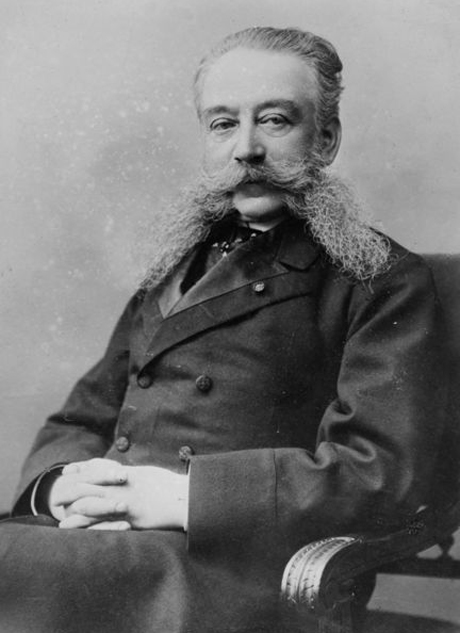 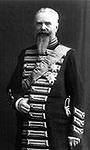 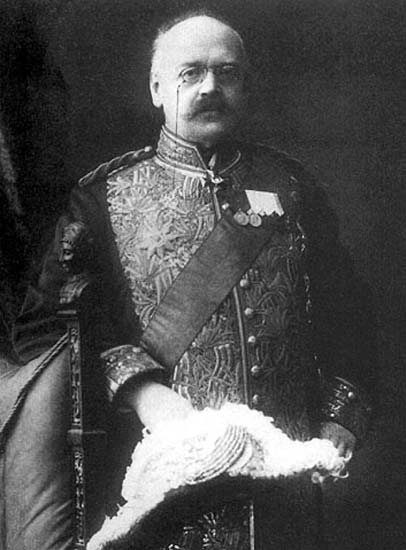 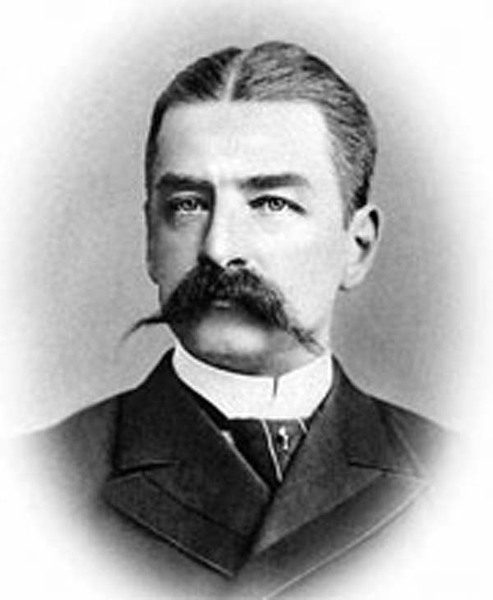 Обстановка в стране
Взяточничество, продажность и казнокрадство


Сплетни, слухи
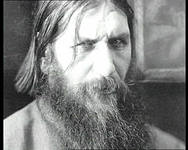 Обстановка в стране
Росли тяготы военного времени (ухудшение материального положения населения)

Потери (2 млн. убитых)
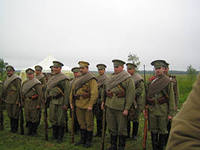 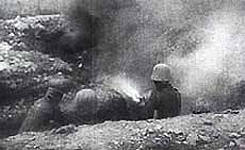 Обстановка в стране
Антивоенная пропаганда

Рост стачечного движения

«хвосты»
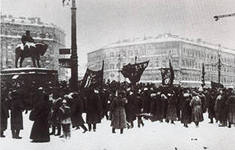 Обстановка в стране
Маргинализация
Кадровое офицерство выбито в первый год войны
Настроения солдат (братания)
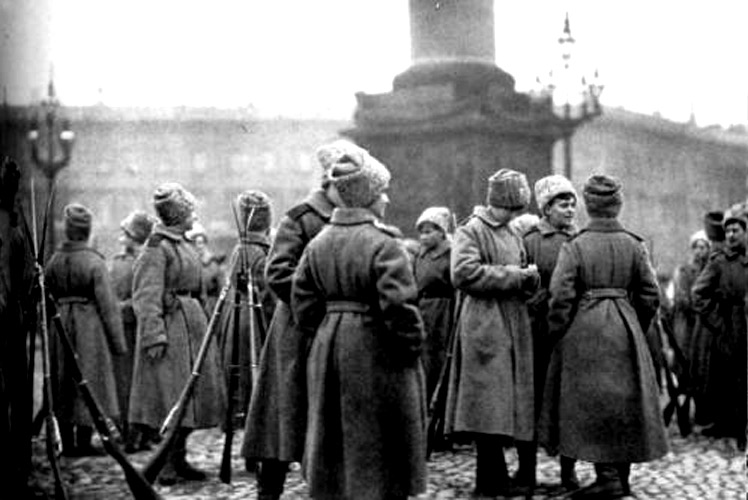 Политические силы
оборонцы – «право и обязанность русского пролетариата защищать свою страну» (Г.В.Плеханов)
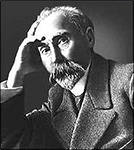 Политические силы
Пацифисты – «без победителей и побежденных»
Политические силы
Пораженцы – поражение своего правительства и превращение войны империалистической в войну гражданскую (В.И.Ленин)
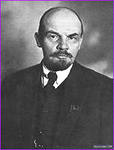 P.S.
Распутин : « Русский царь! Знай, если убийство совершат твои родственники, то ни один из твоей семьи, родных и детей, не проживет дольше двух лет… Их убьет русский народ… Меня убьют. Я уже не в живых. Молись. Молись. Будь сильным. Заботься о своем избранном роде.» 
11 декабря 1916 г.